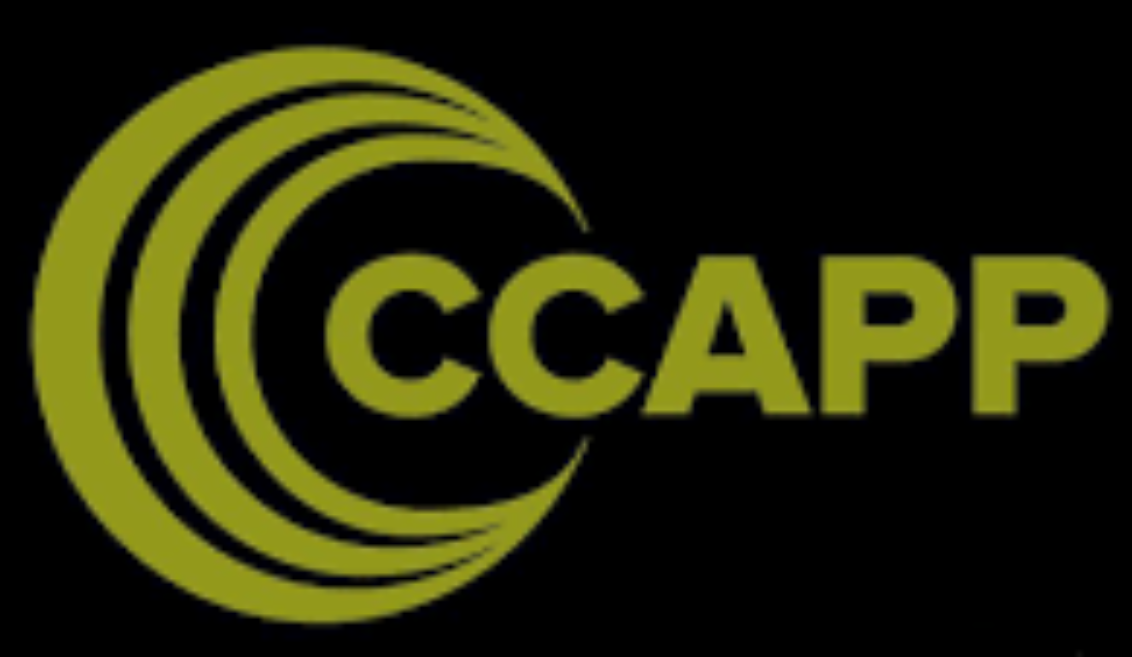 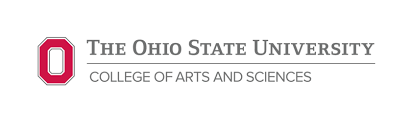 Hydrogen-Rich luminous supernovae (LSNe-II):Looking into the unexplored regime of ccSNe distribution.
Subhash Bose

The Ohio State University
The Transient and Variable Universe conf.  |  University of Illinois  |   June 22nd, 2023
SNe luminosity distribution
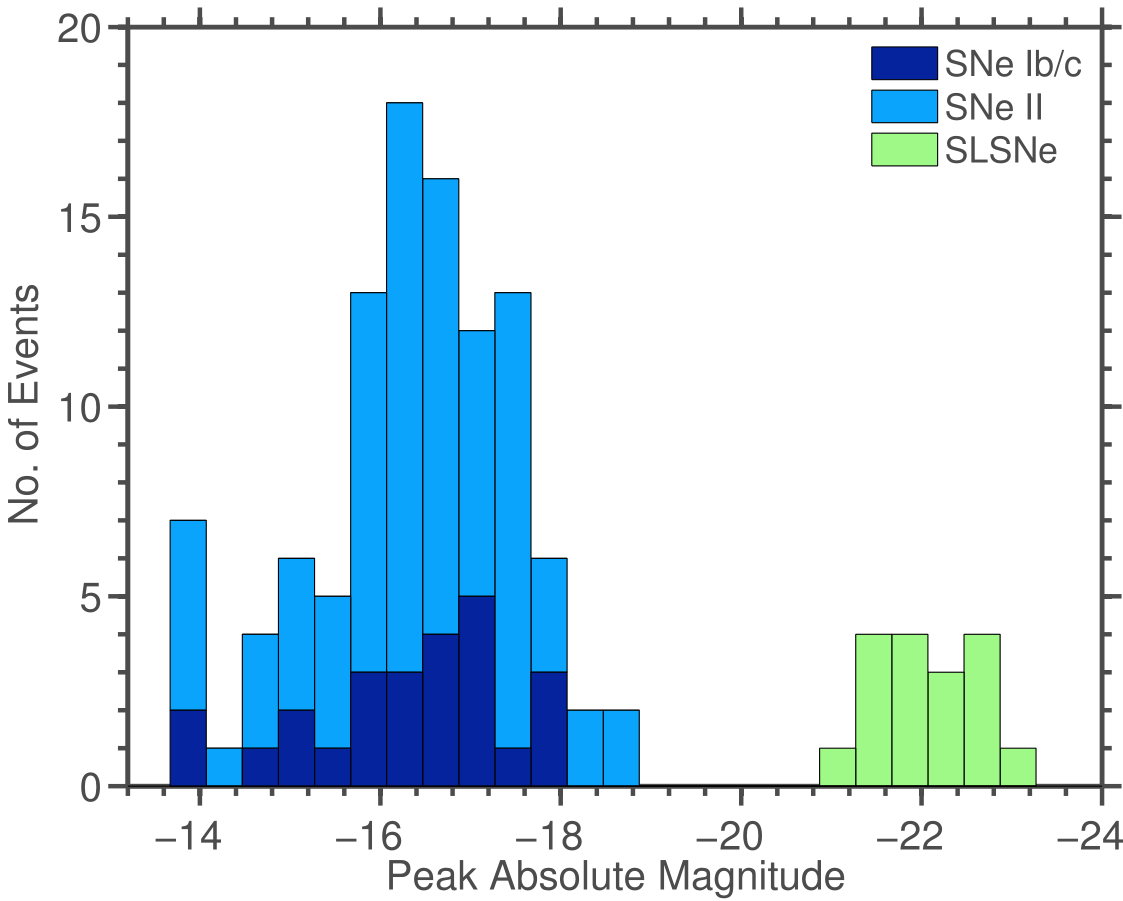 Arcavi et al. 2016
Majority of our understanding are based on normal types of SNe.

We don’t have a complete picture of SNe luminosity distribution




We are now finding new types of objects which does not fit in standard models.
Luminous
Normal SNe
SLSNe
GAP?
Superluminous SNe (SLNe)
Intermediate luminous SNe (LSNe; )
Fast blue optical transients (FBOTs) – e.g., 2018cow
Hydrogen rich luminous SNe
Intermediate luminosity between ccSNe and SLSNe
No narrow emission lines or prominent interaction signatures

Mv ~ -20 mag

We designate these as 
LSNe (Bose et al. 2021)

A continuity between ccSNe and SLSNe?
   or
   A distinct subclass? 
   : Unknown
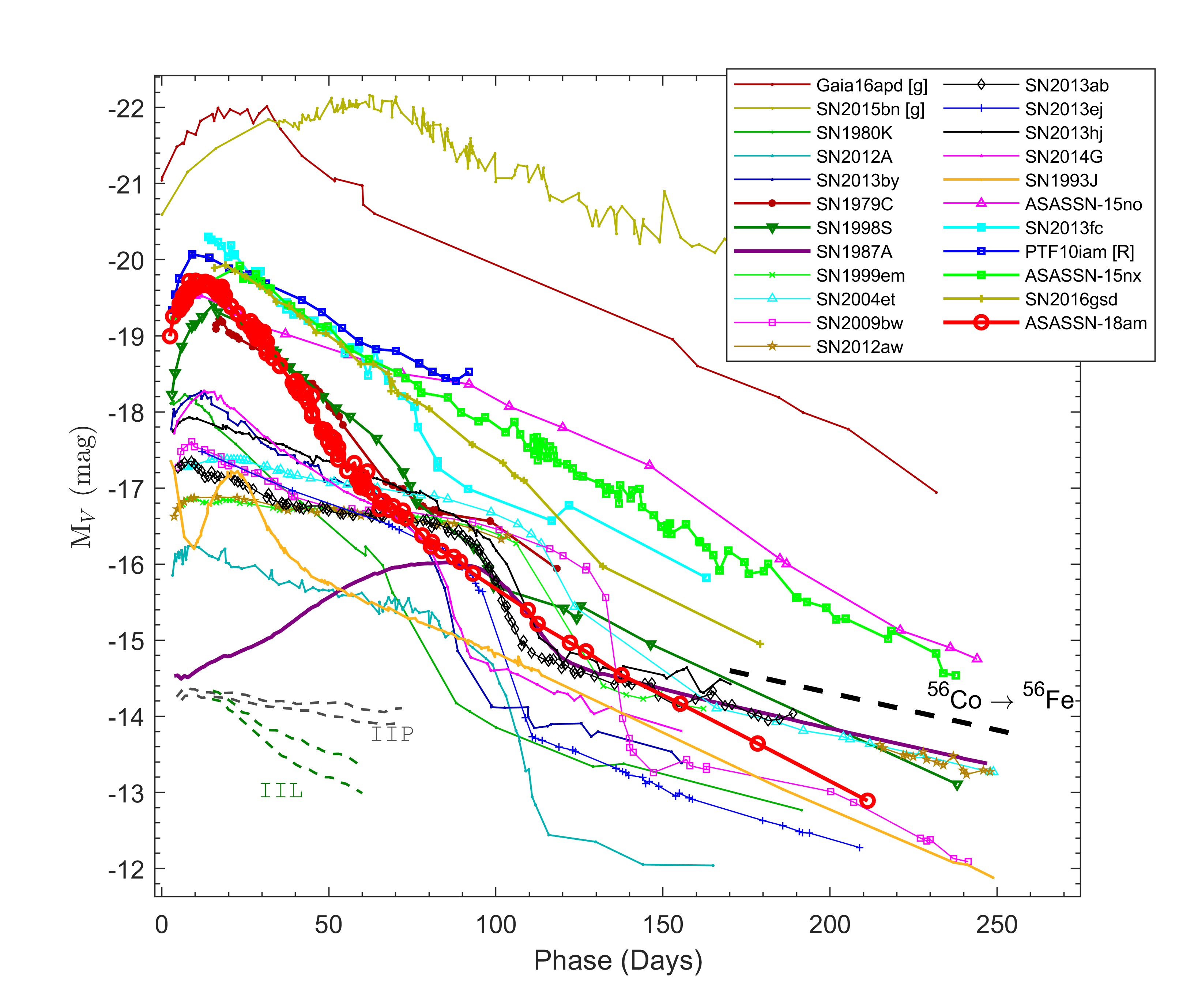 SLSNe
LSNe
Normal SNe
Bose et al. 2021
Hydrogen rich luminous SNe
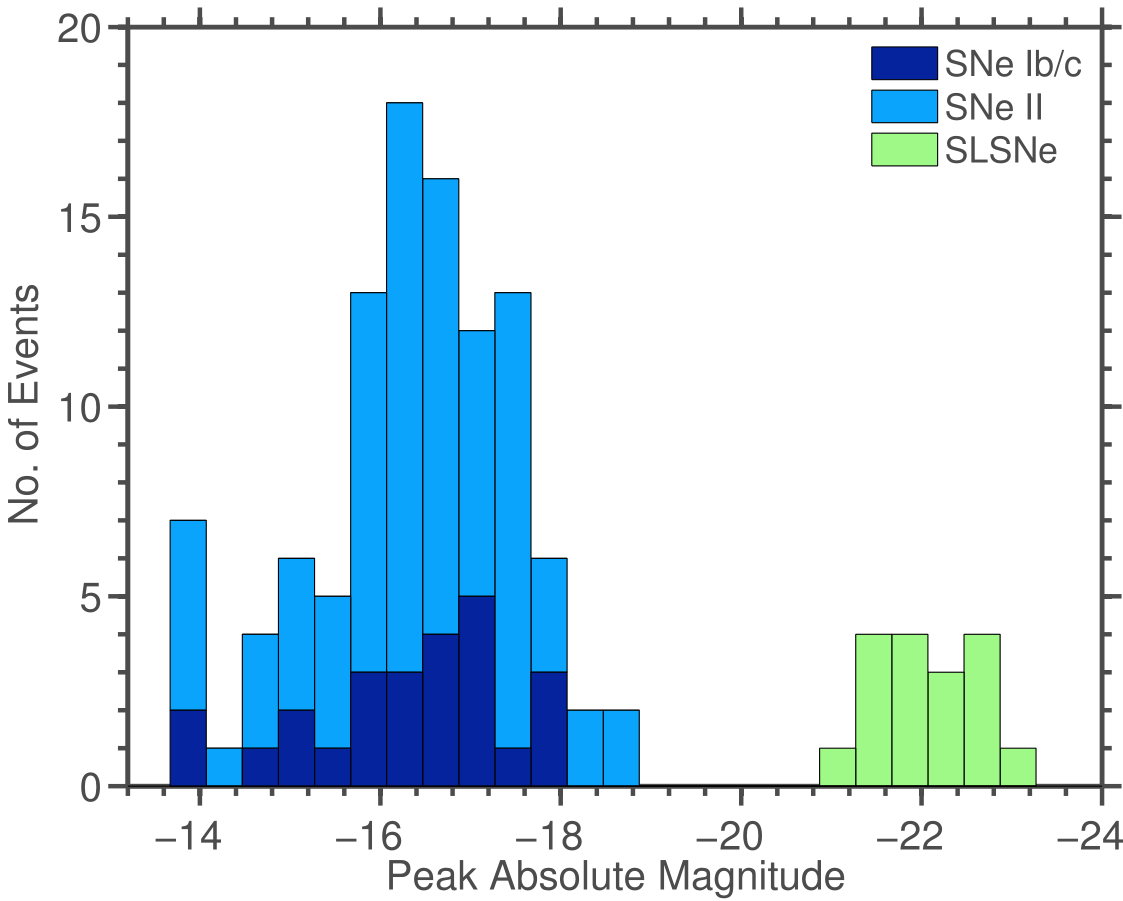 These are rarer (discoveryrate) than SLSNe-I

Candidates we identifiedSN 2013fc  (Kangas et al. 2016)PTF10iam (Arcavi et al. 2016)ASASSN-15nx (Bose et al. 2018)SN 2016gsd (Reynolds et al. 2020)ASASSN-18am  (Bose et al. 2021)
Are these actually so rare?
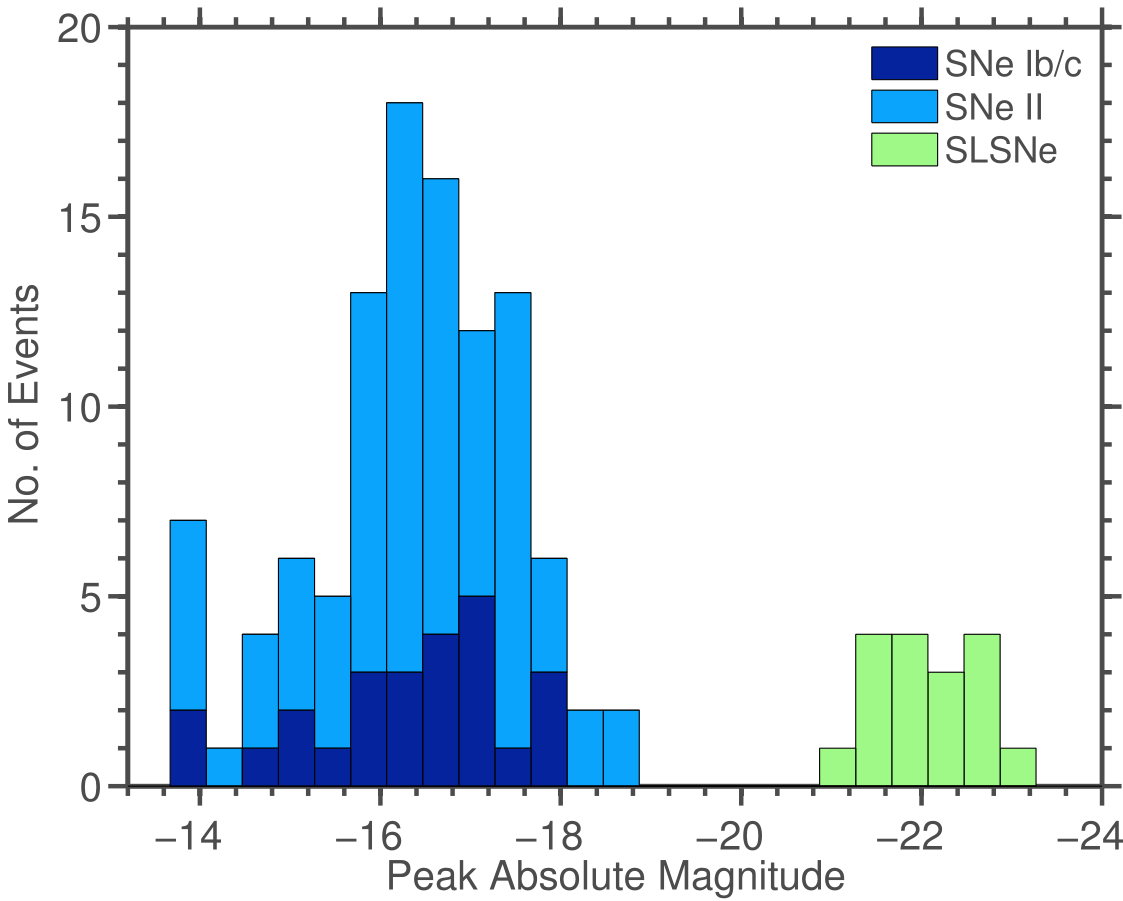 Luminous
Normal SNe
SLSNe
GAP?
Arcavi et al. 2016
Arcavi et al. 2016
Light curves
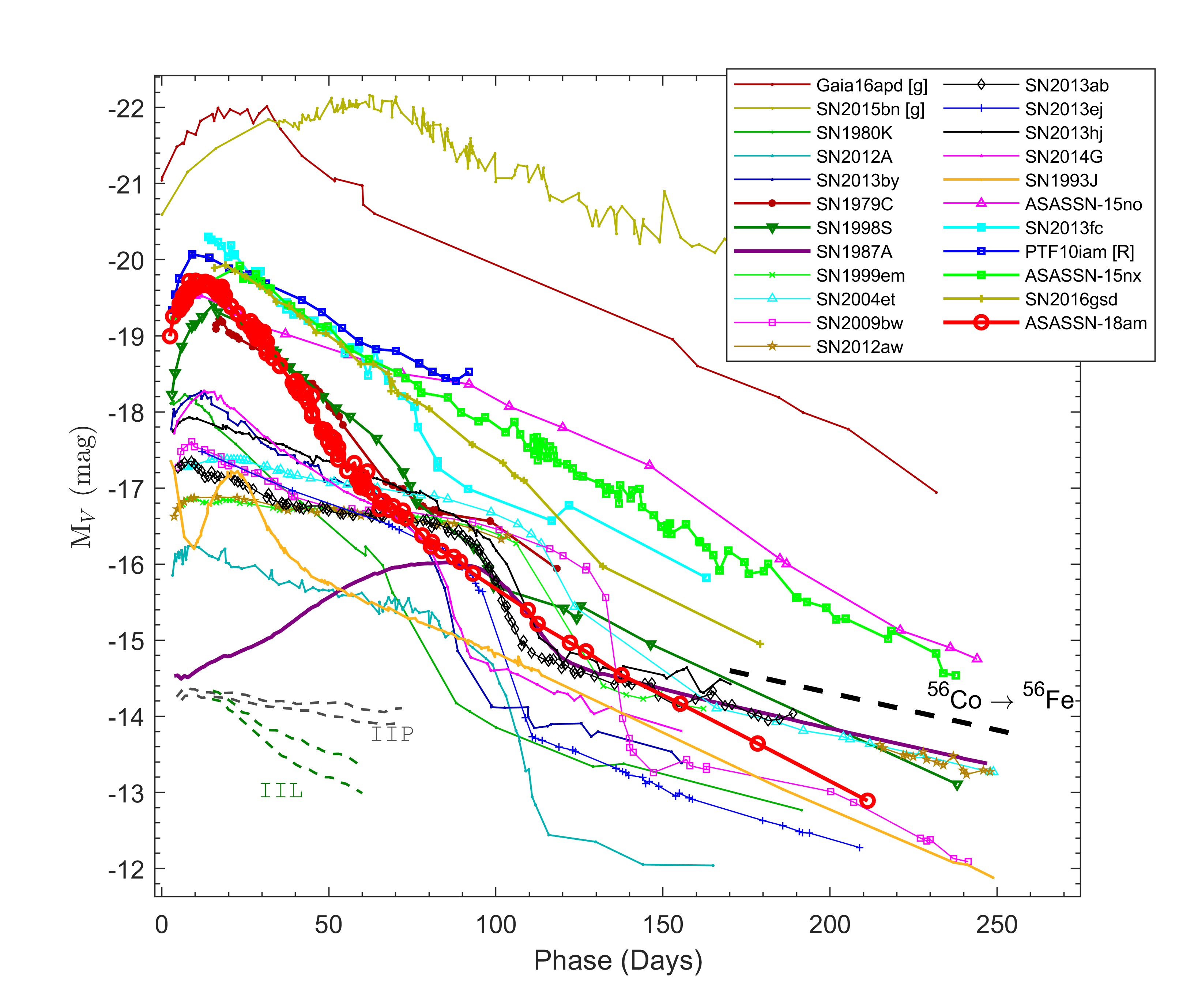 No significant breaks or transitions in LCs


Short rise times


Fast decline -
For V-band:
~ 6 – 3 mag/100d
ASASSN-18am : Spectra
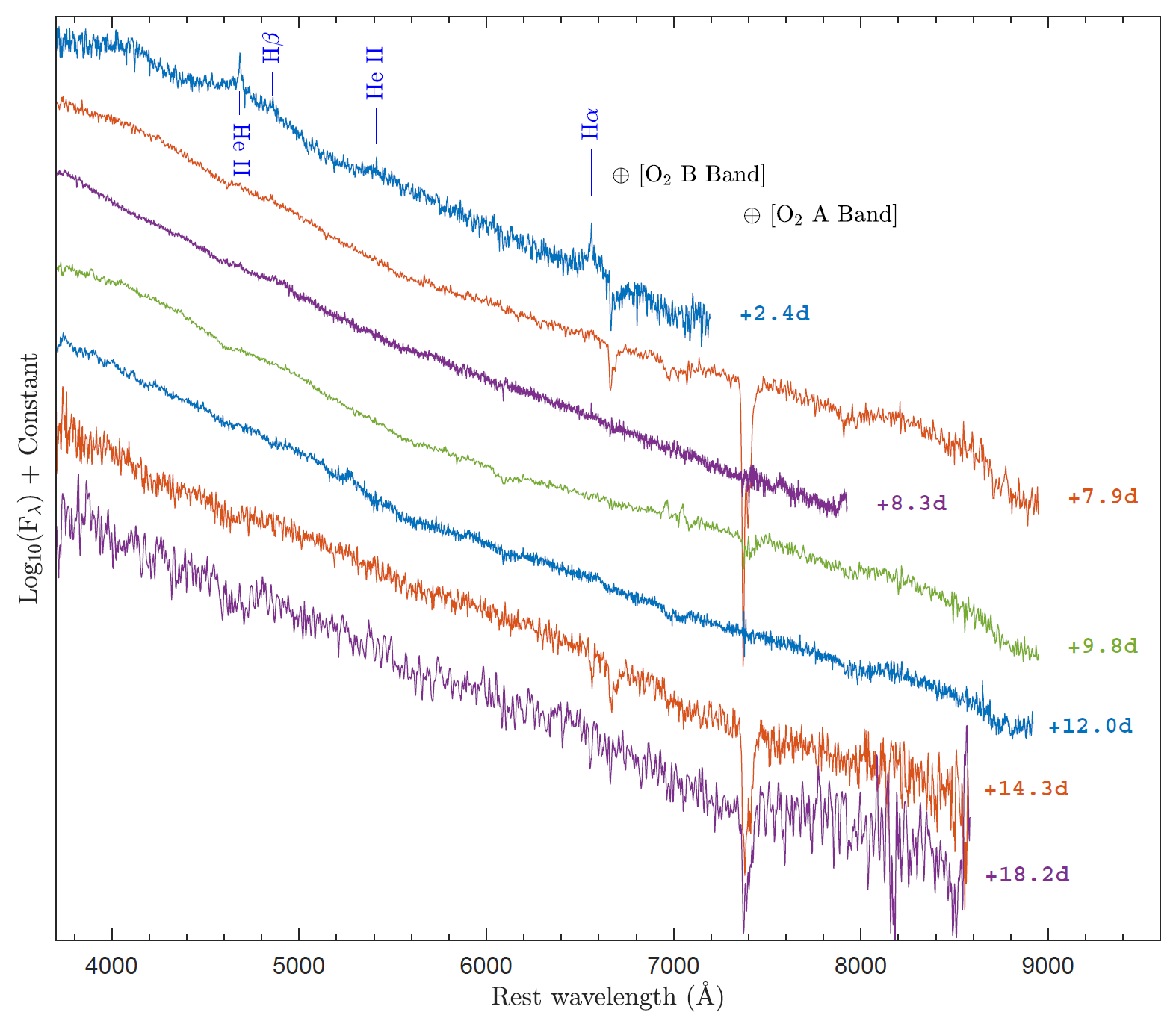 ASASSN-18am : Spectra
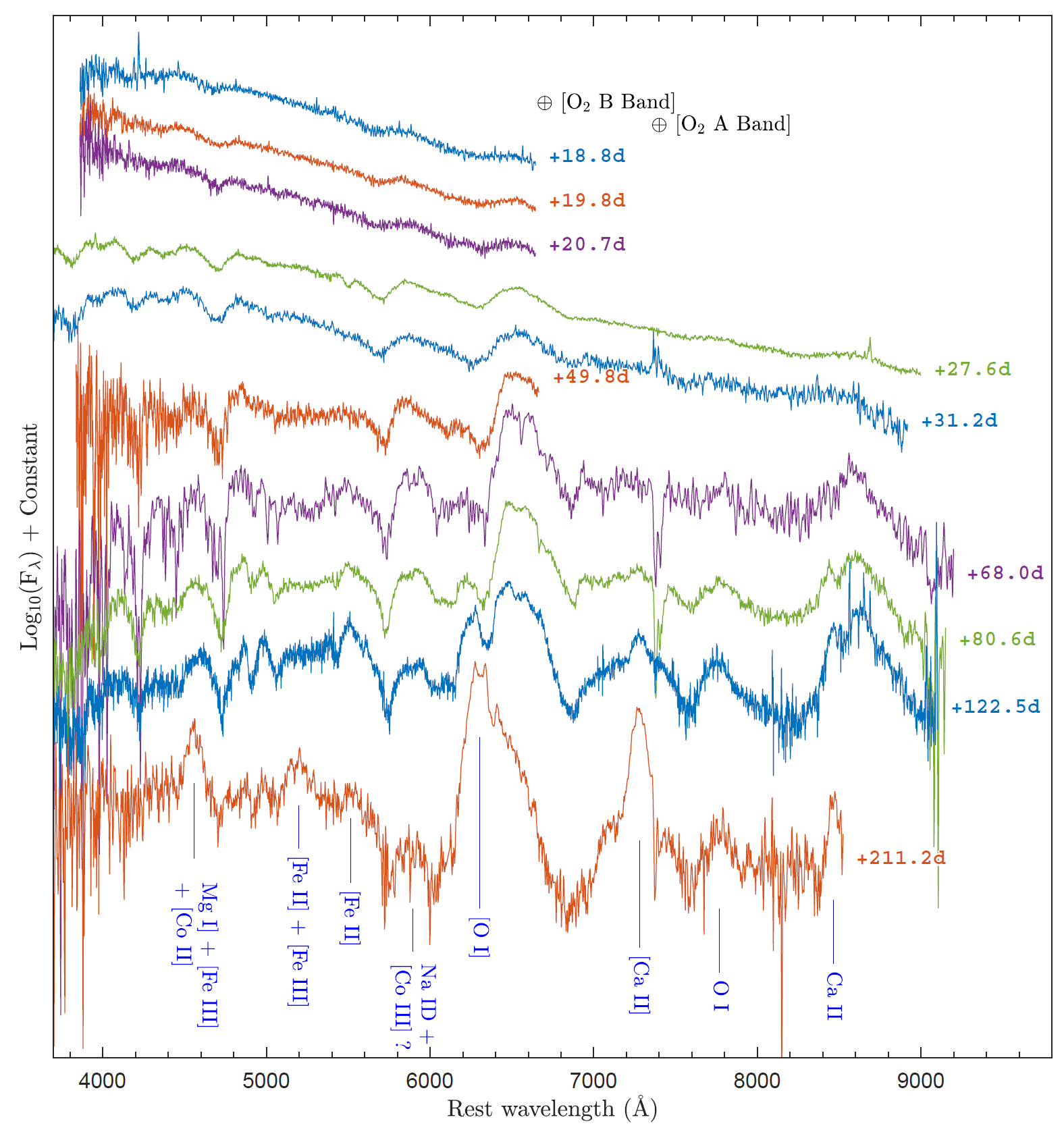 Alternate Power inputs
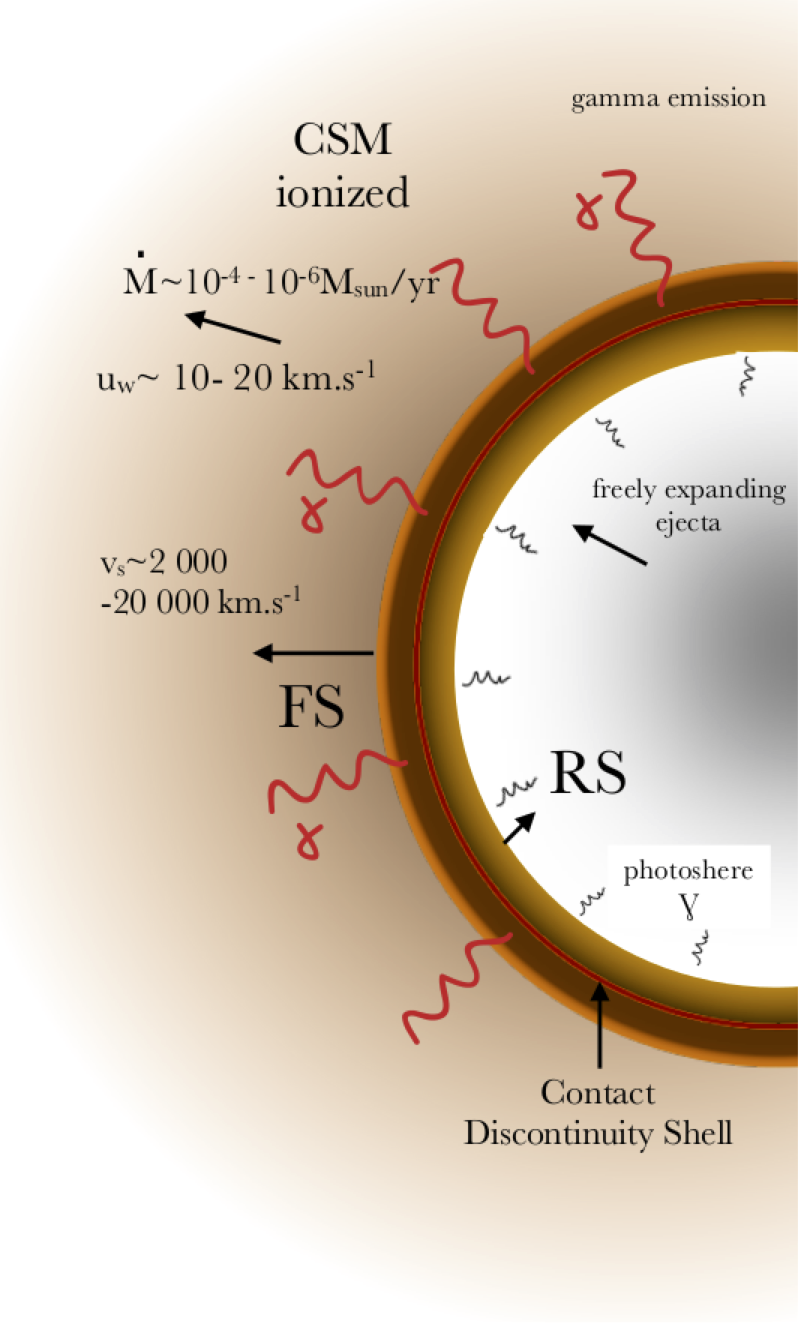 Circumstellar Interactions
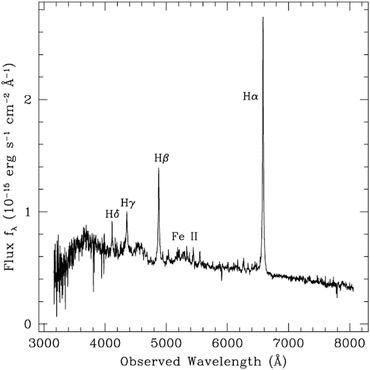 https://www.mpi-hd.mpg.de/
Spectra
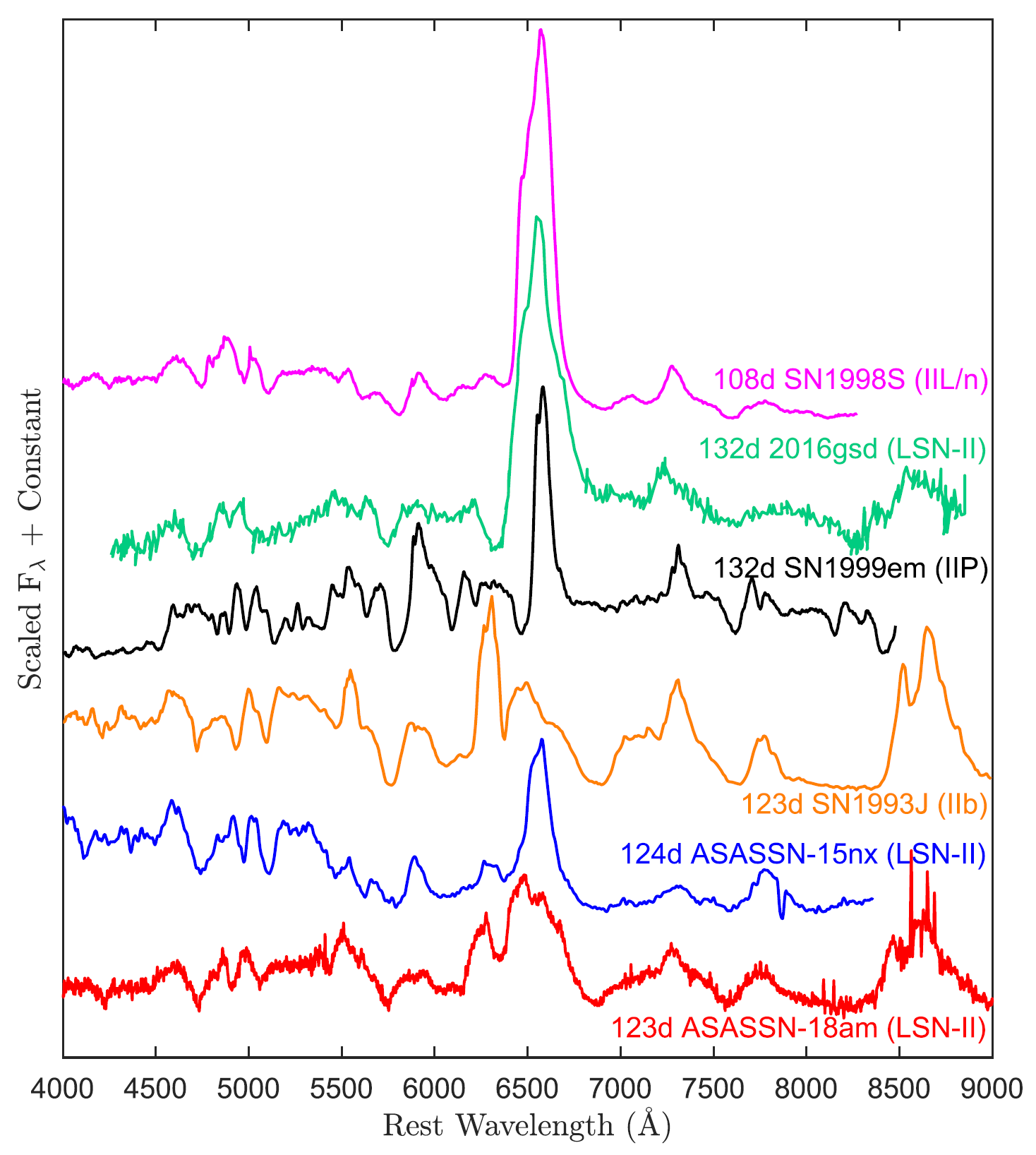 No Interaction signatures


Weak HI lines
LSNe
Alternate Power inputs
Circumstellar Interactions

Magnetar Spindown
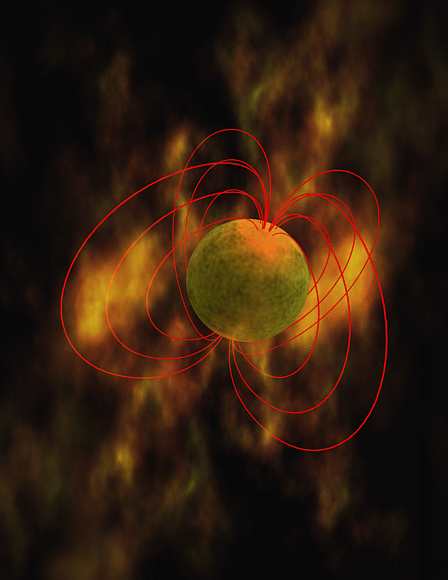 Alternate Power inputs
Circumstellar Interactions

Magnetar Spindown

Large synthesized 56Ni mass
ASASSN-18am : Line ID
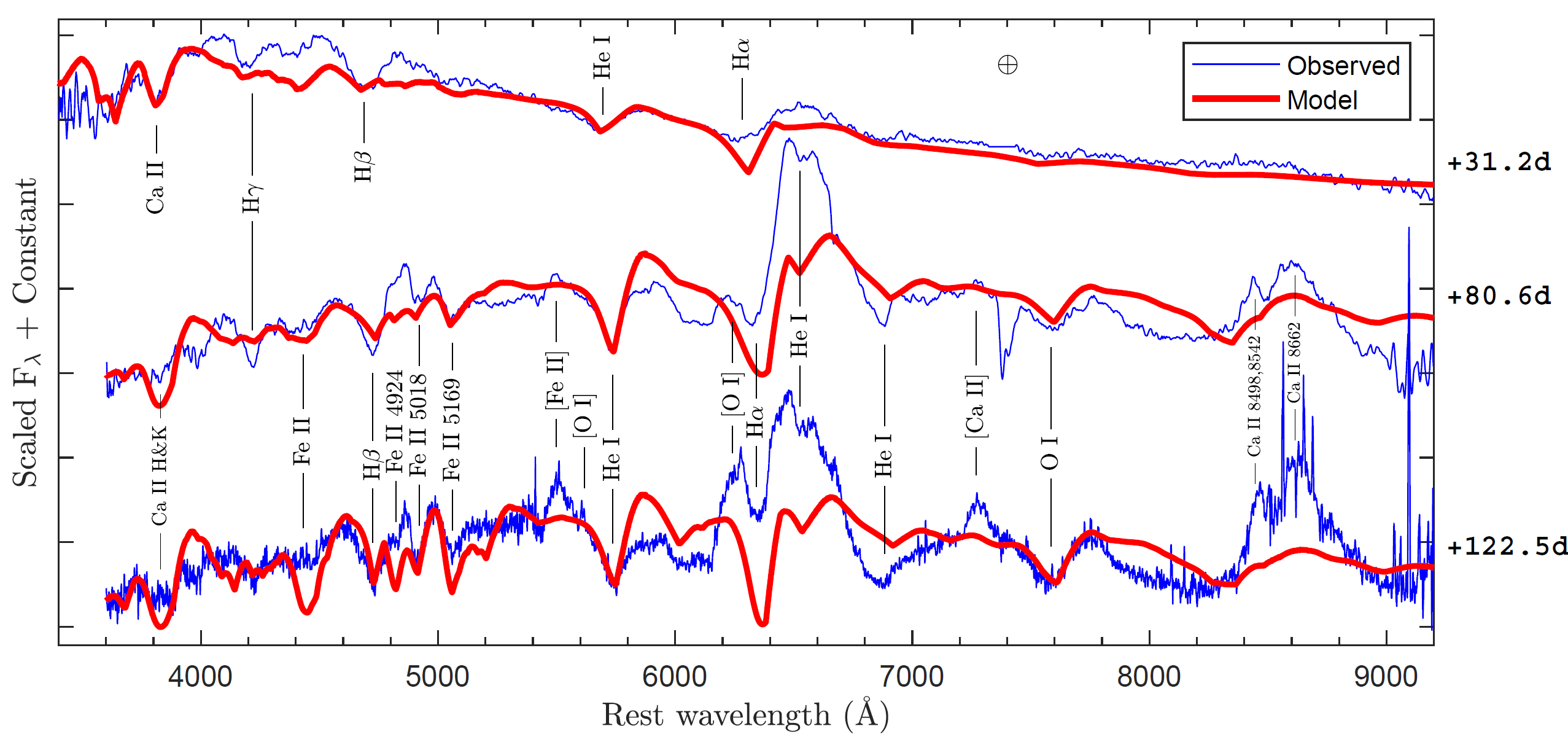 Powering Mechanisms
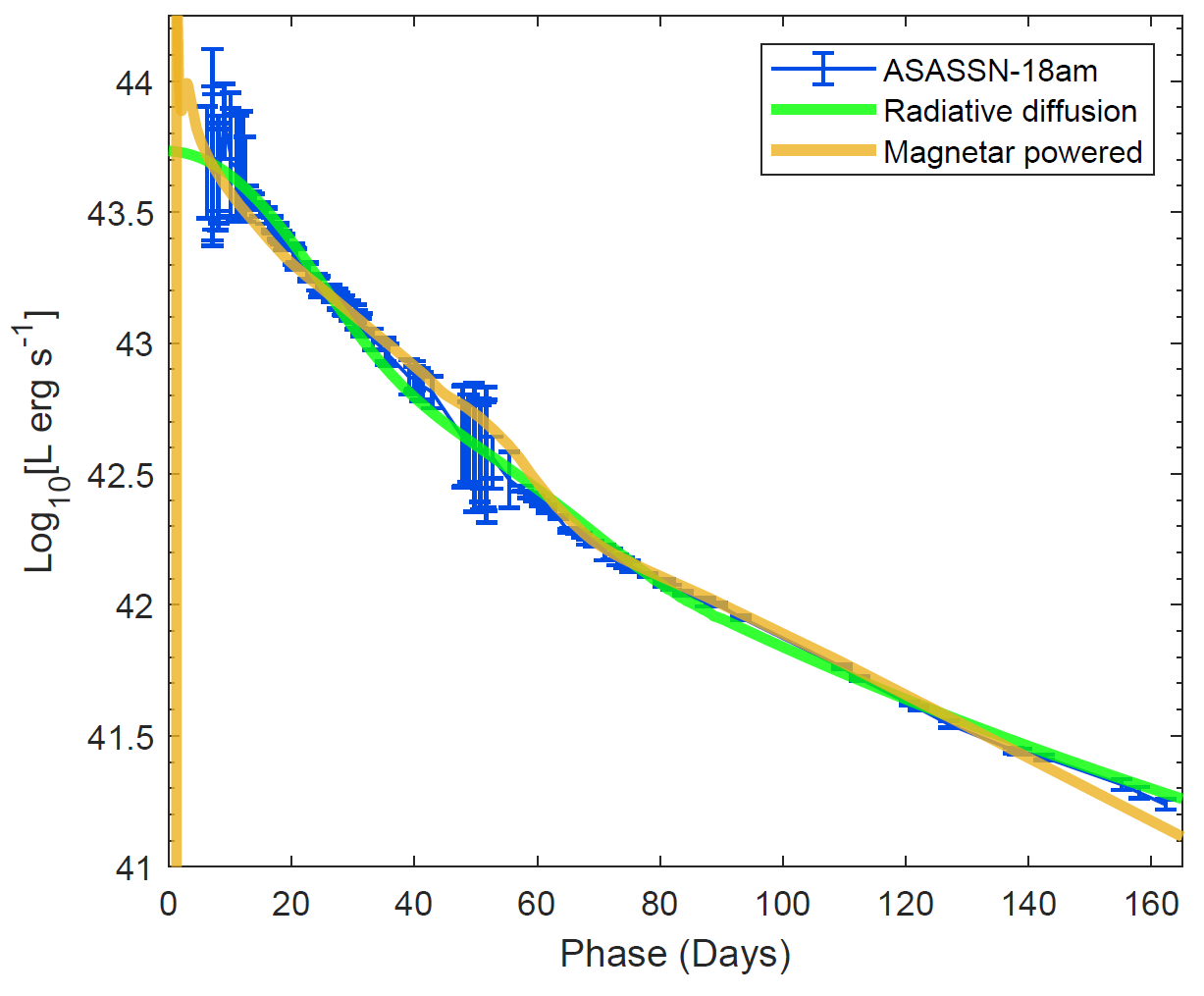 Powering Mechanisms
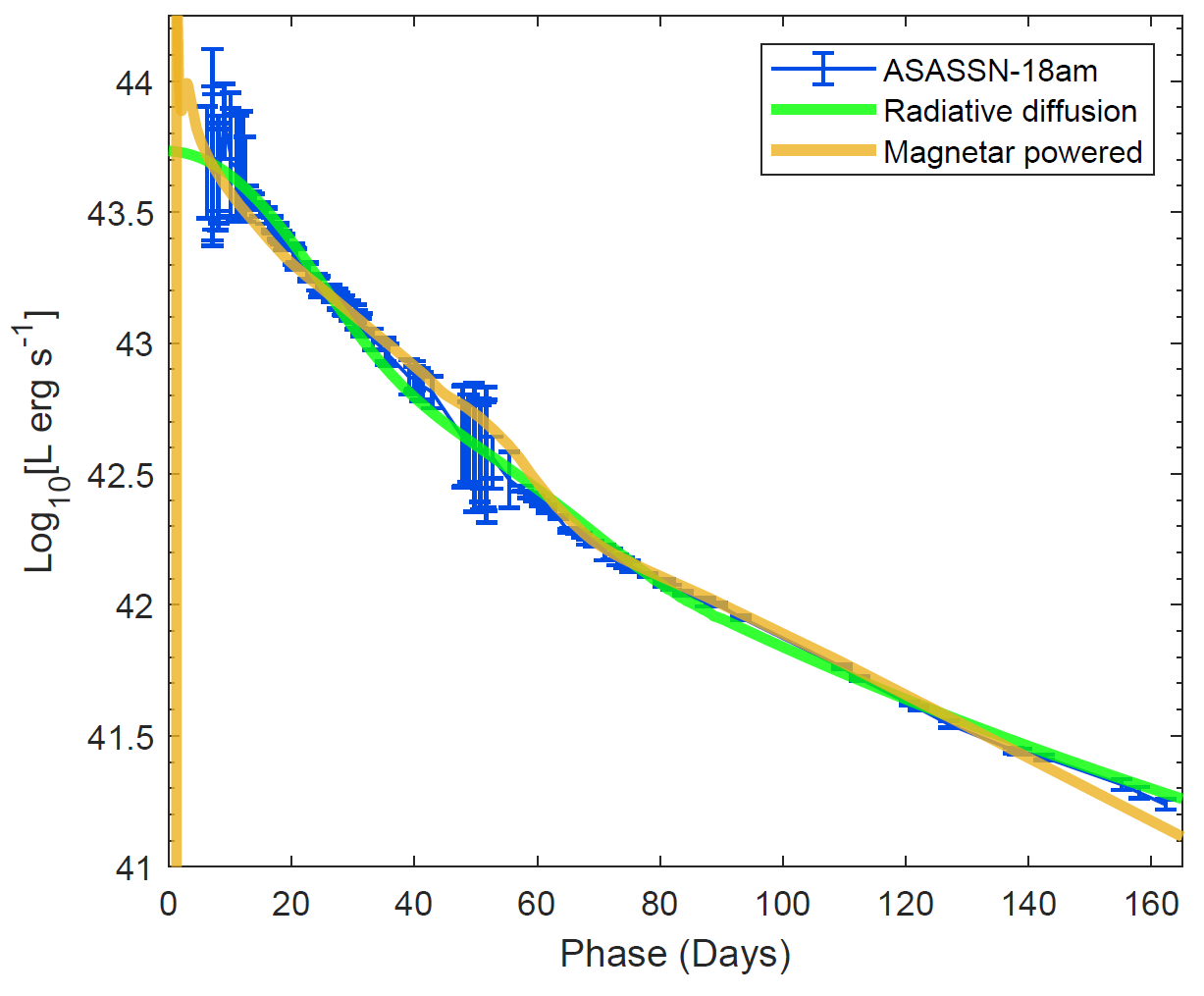 Powering Mechanisms
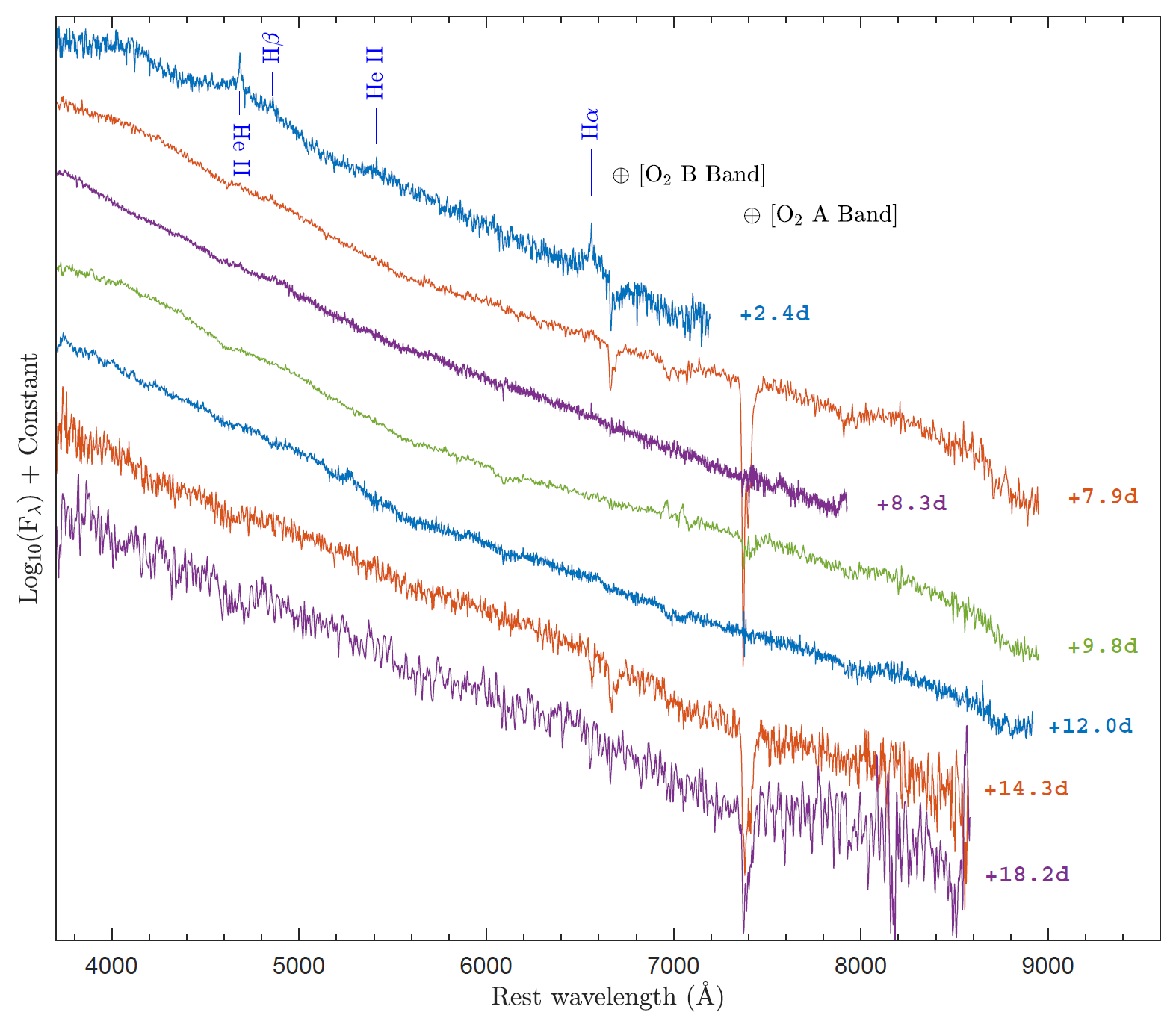 Powering Mechanisms
ASASSN-18am – A massive progenitor
Bose et al. 2018b
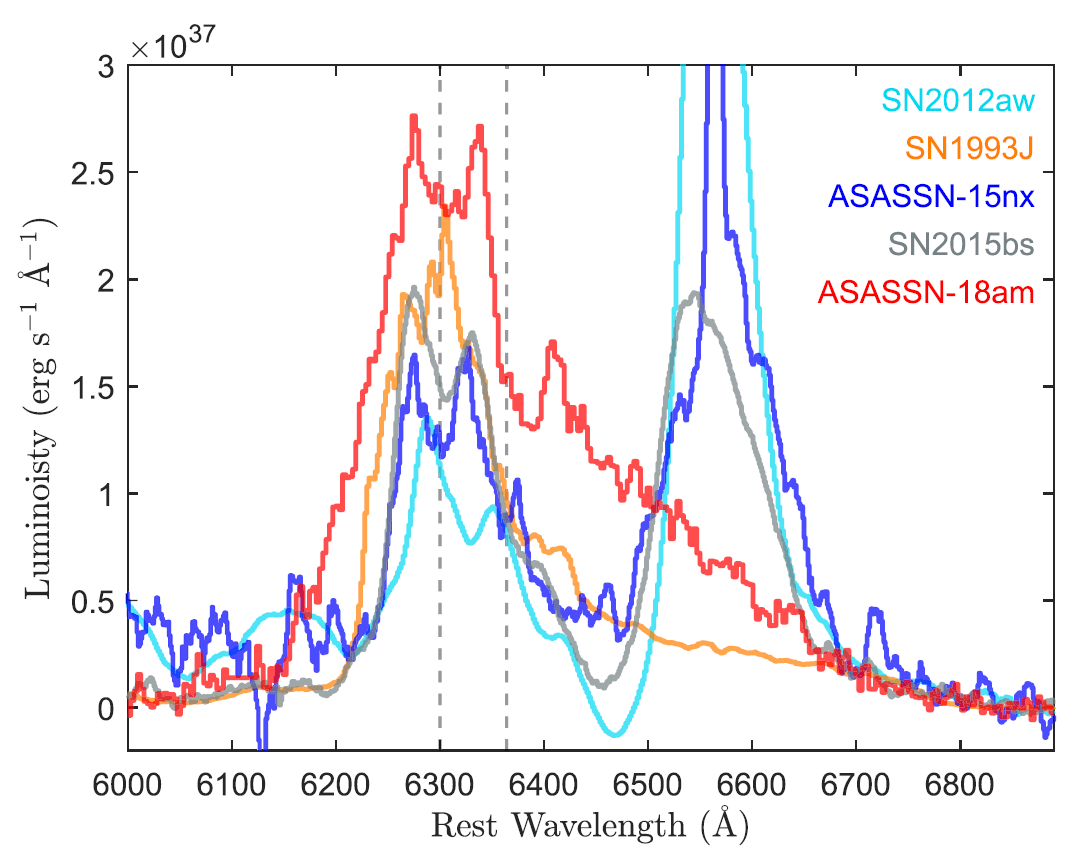 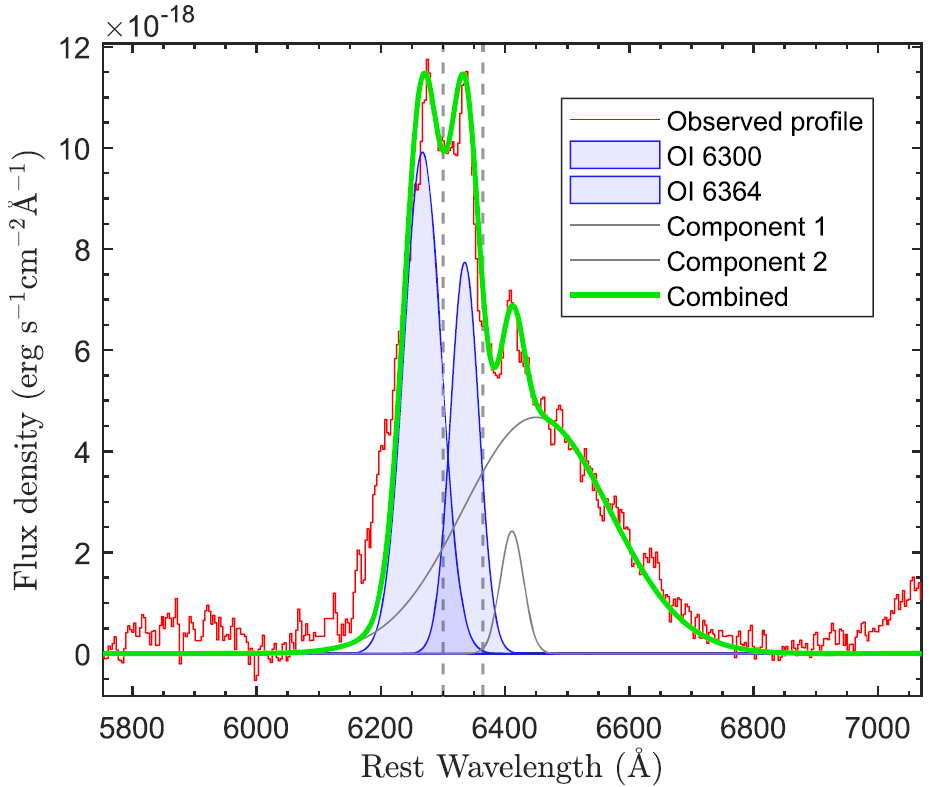 [OI]
10m GTC
+211d
ASASSN-18am – A massive progenitor
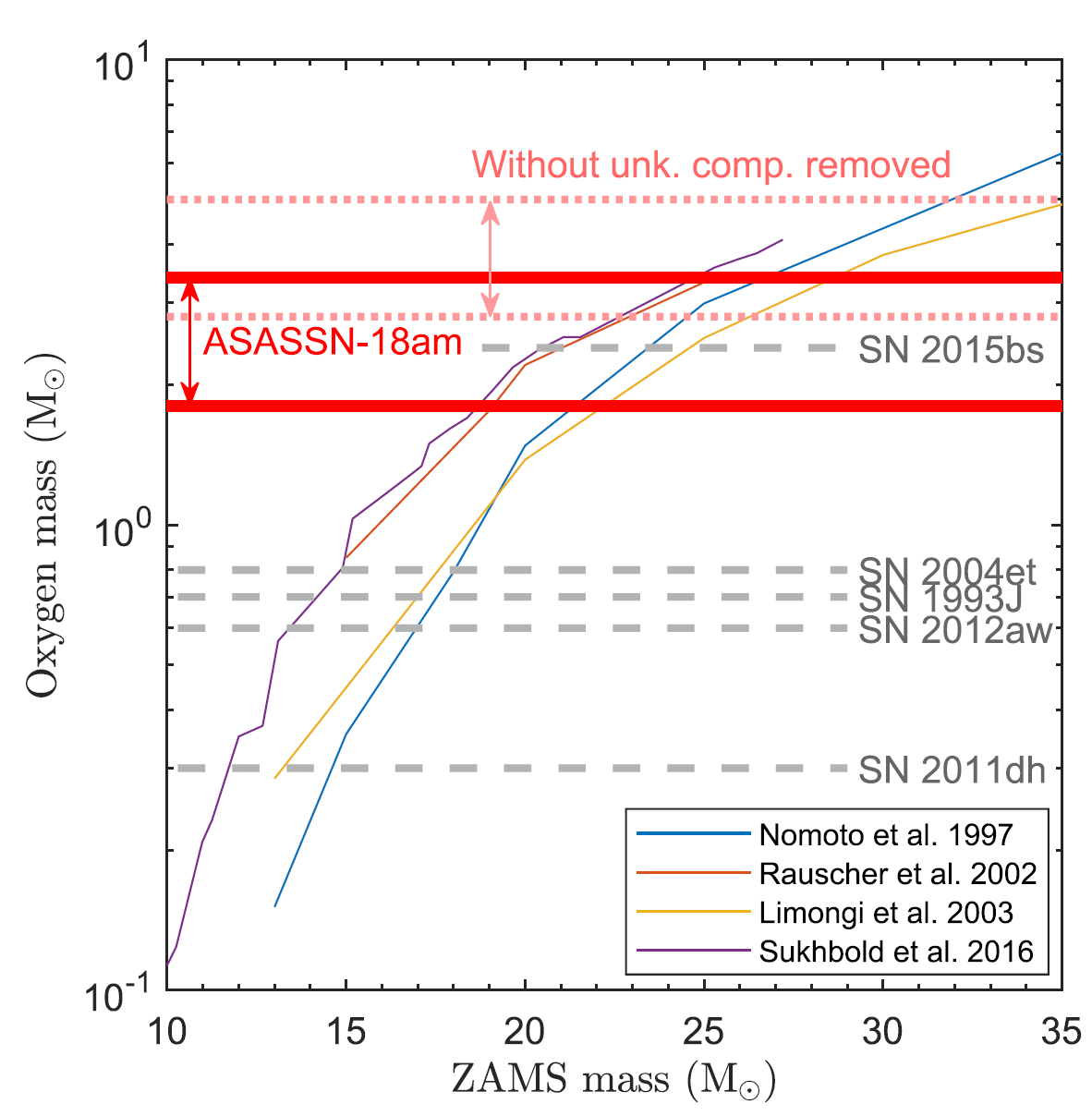 Thank You